Výkonová charakteristika tepelného výměníku
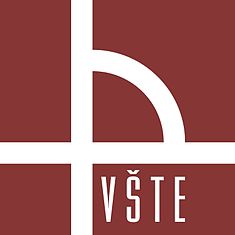 Autor práce: Tomáš Loudín
Vedoucí práce: Ing. Jan Kolínský, Ph.D.
Oponent práce: Ing. Miloš Kašpárek
1/13
Motivace a důvody k řešení daného problému
Měření tepelných výměníků je aktuální téma
Vyhodnocování naměřených dat
2/13
Cíl práce
Cílem práce je provést popis funkce a rozdělení tepelných výměníků podle využití a konstrukce. Dalším cílem je popsání významu výkonové charakteristiky výměníku. 
Cílem aplikační části práce je popsat experimentální trať pro měření výkonové charakteristiky tepelného výměníku. Bude popsán průběh experimentu, dále budou výsledky zpracovány a provedena jejich diskuze.
3/13
Výzkumné otázky
Provedení měření na měřicí trati trubkového tepelného výměníku
Stanovení výkonové charakteristiky výměníku
4/13
Měřicí trať
5/13
Aplikační část
Stanovení průtoku a určení měřicích bodů
6/13
Výsledky měření
Výkonová charakteristika studené vody - protiproud
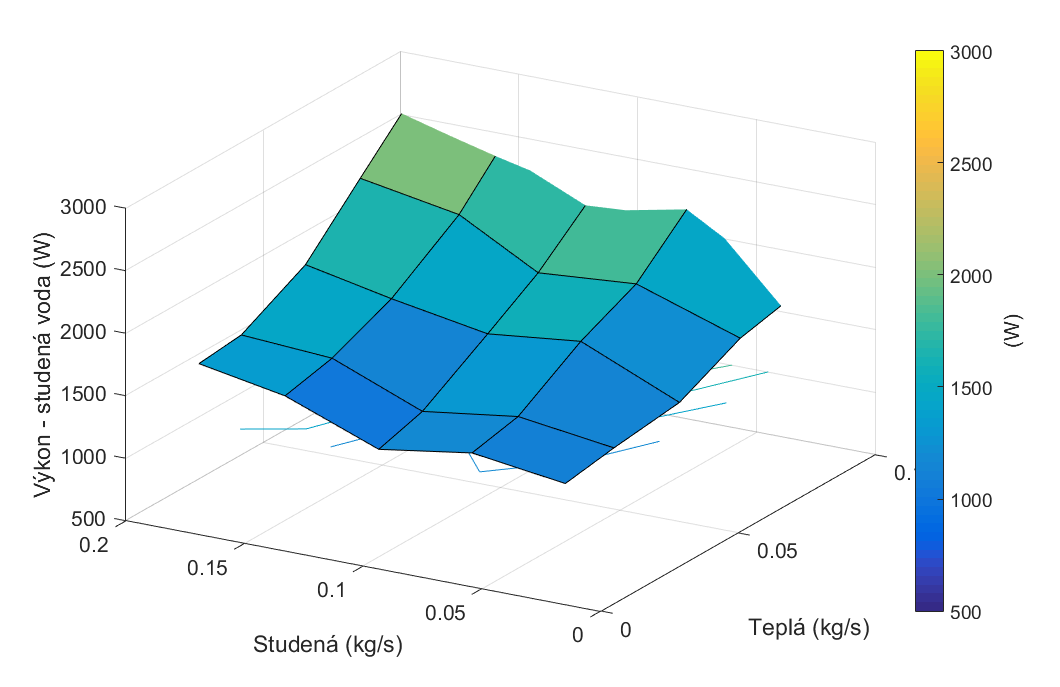 7/13
Výkonová charakteristika teplé vody - protiproud
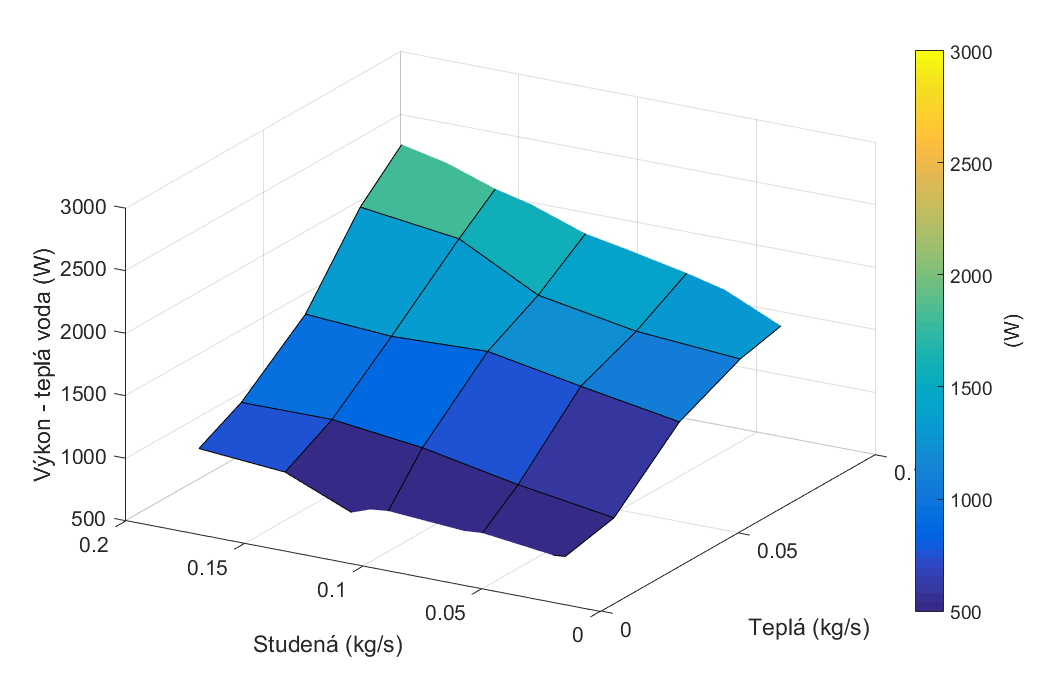 8/13
Výkonová charakteristika studené vody – souproud
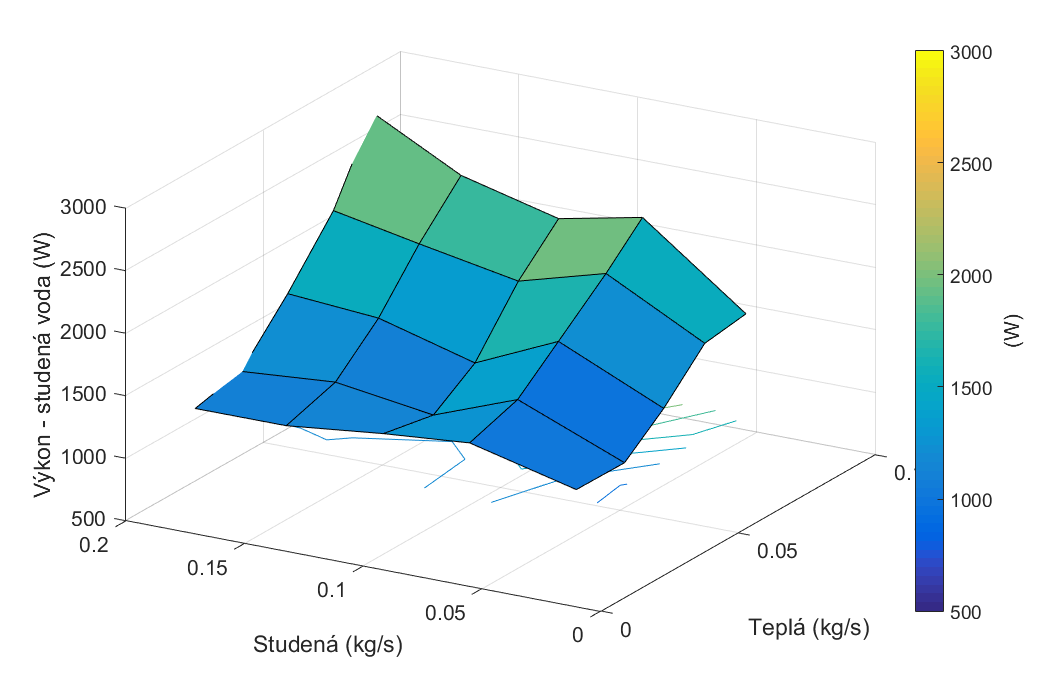 9/13
Výkonová charakteristika teplé vody - souproud
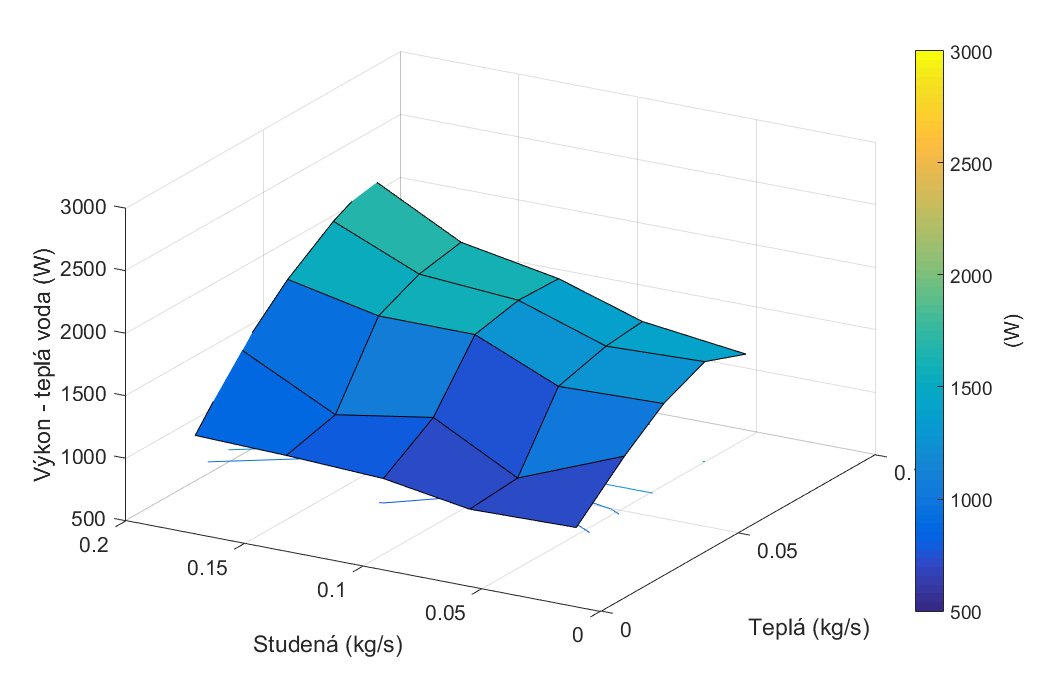 10/13
Závěr
Rešerše tepelných výměníků
Popis výkonové charakteristiky
Ověření funkčnosti trati a vlastní kalibrace
Měření a výpočet hodnot
Vytvoření grafů výkonových charakteristik
Diskuze výsledků
11/13
Otázka oponenta
Jaká teplotní čidla a tlakové snímače byly použity při experimentu?
Snímač teploty Sensit NS 720
Snímač diferenčního tlaku Cressto SHD 431
12/13
Děkuji Vám za pozornost
13/13